Linear Techniques 2
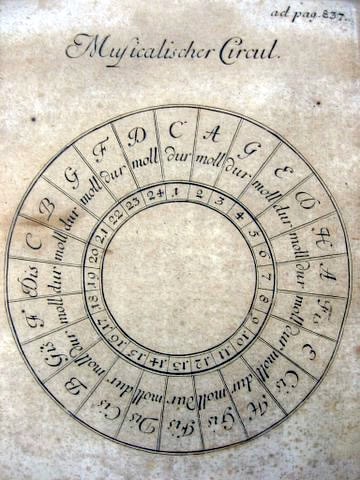 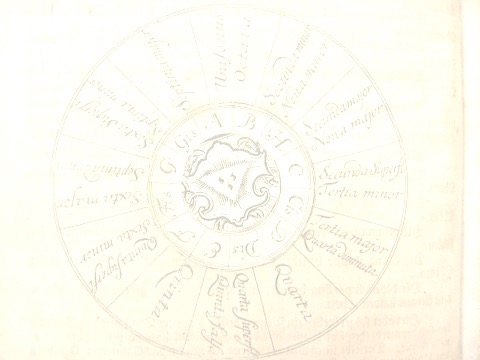 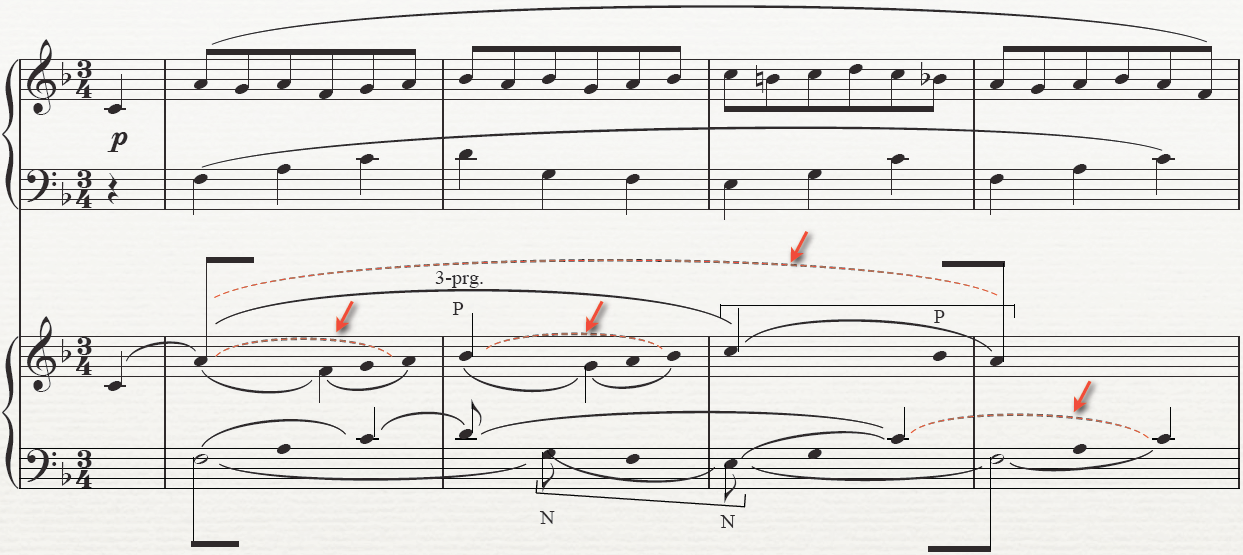 dotted lines connect the same notes
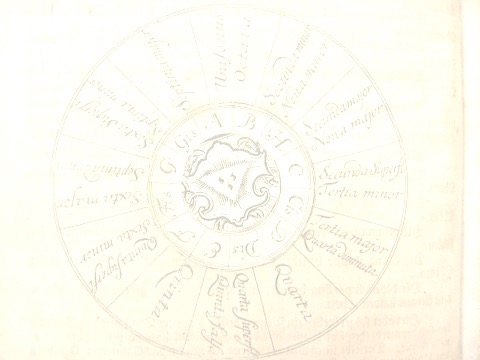 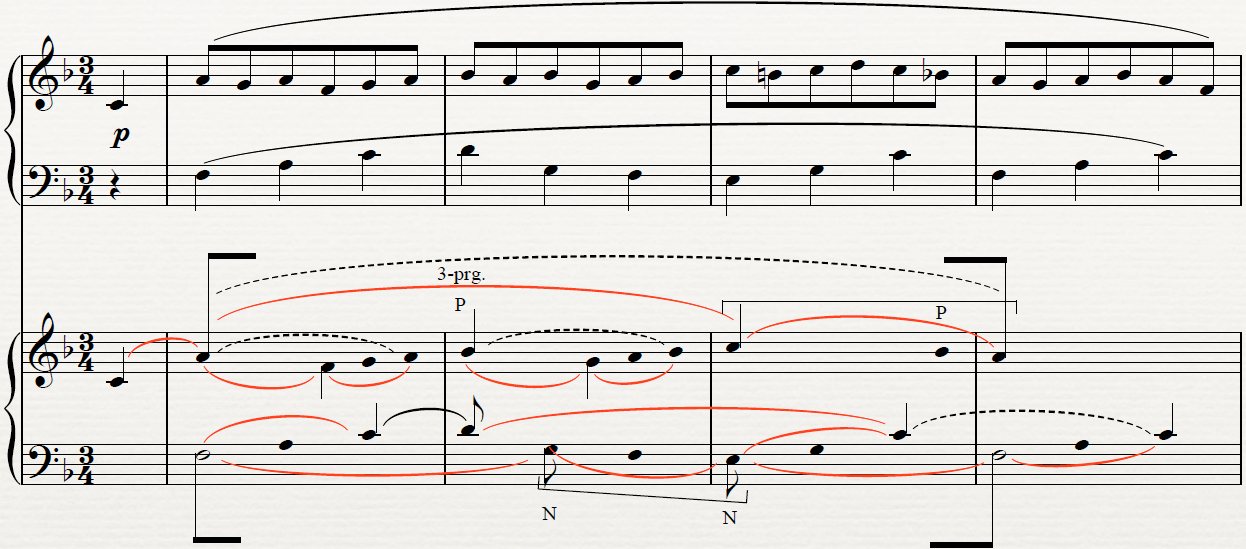 slurs connect CS and Arp
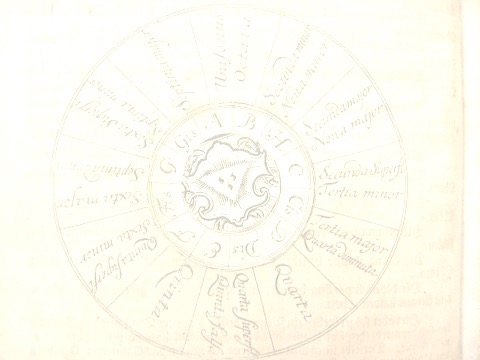 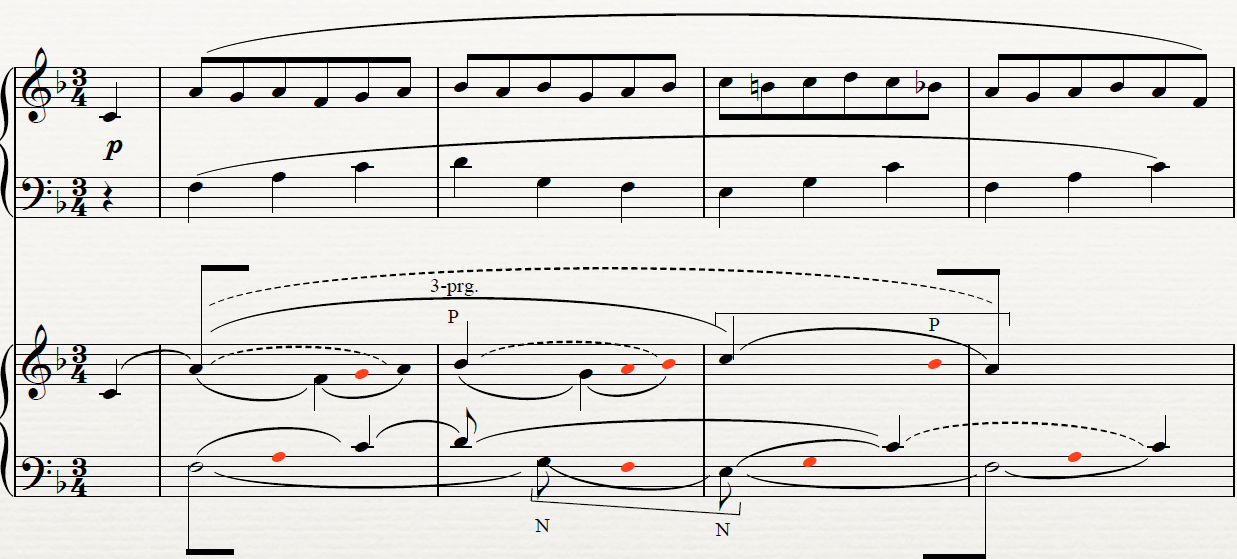 red notes are P and middle of Arp
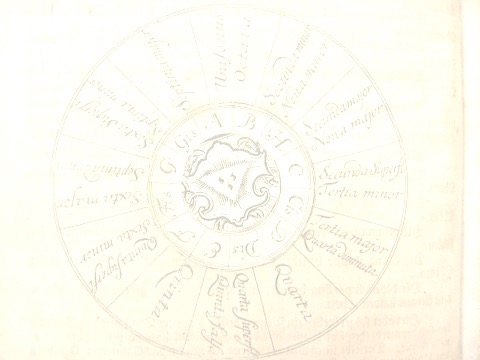 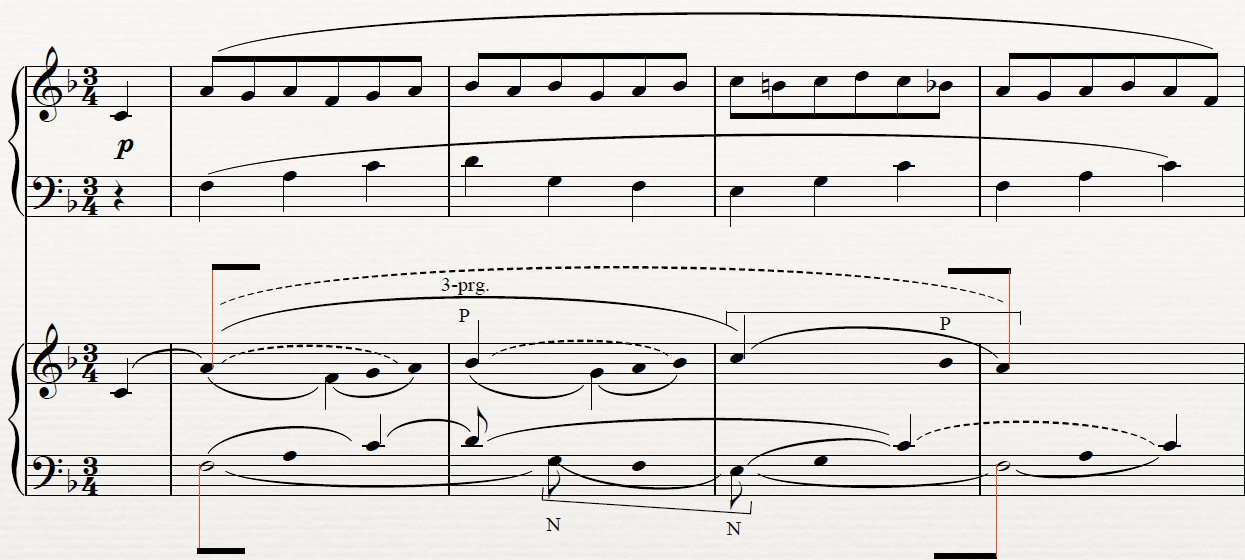 long beams indicate most important structural pitches
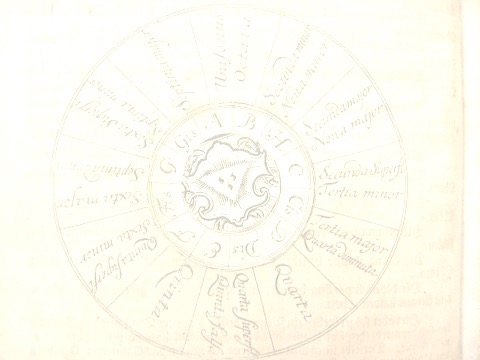 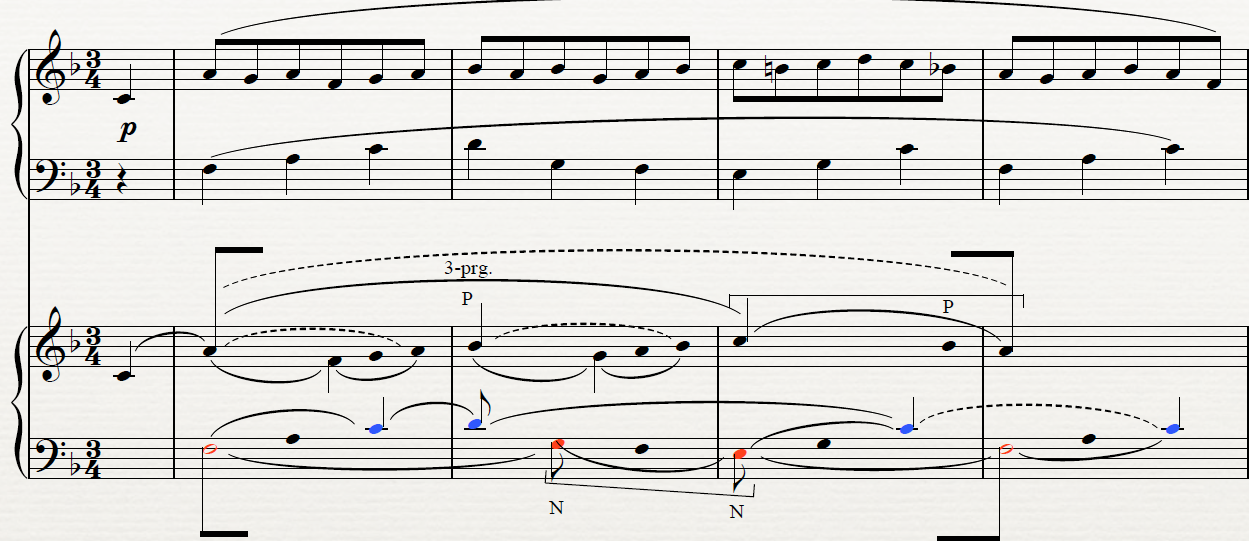 stem direction indicates polyphony; here 4 voices
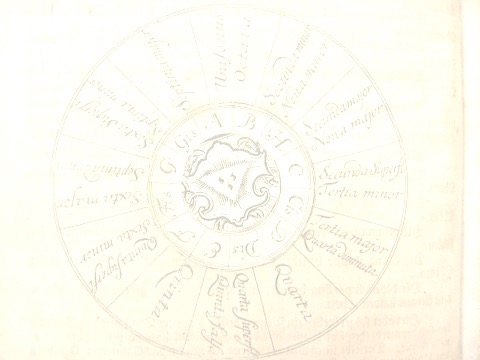 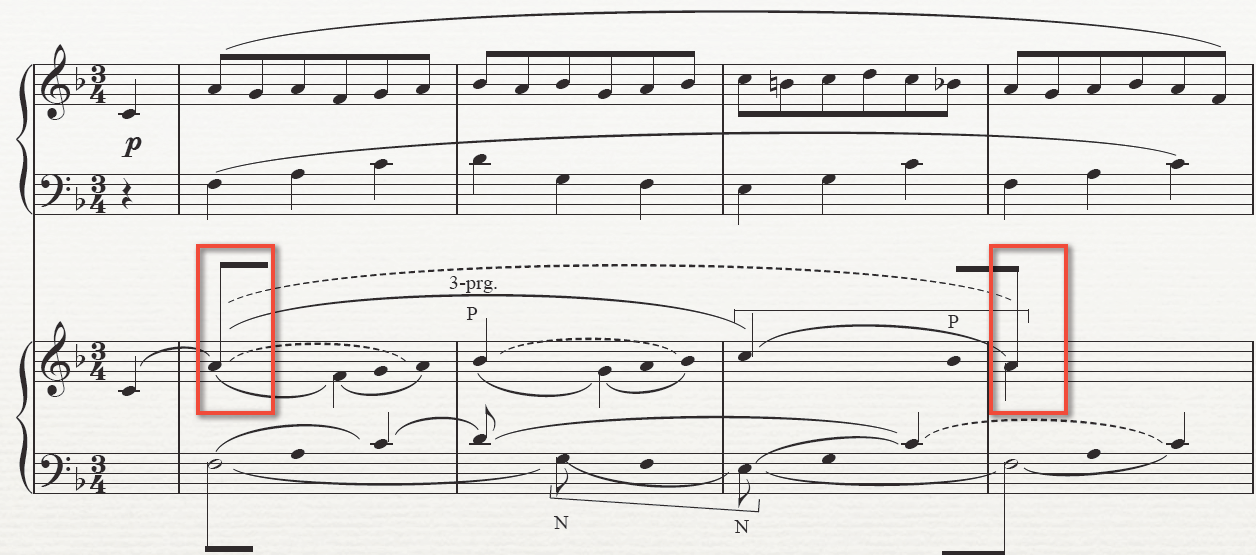 beam connects head tone, shows prolongation
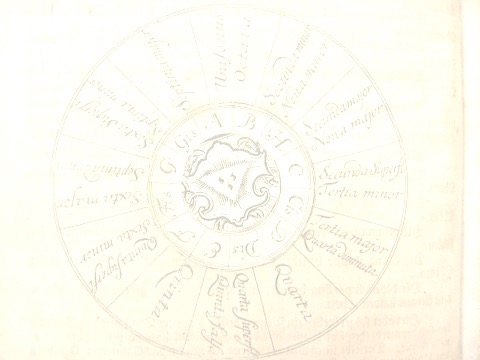 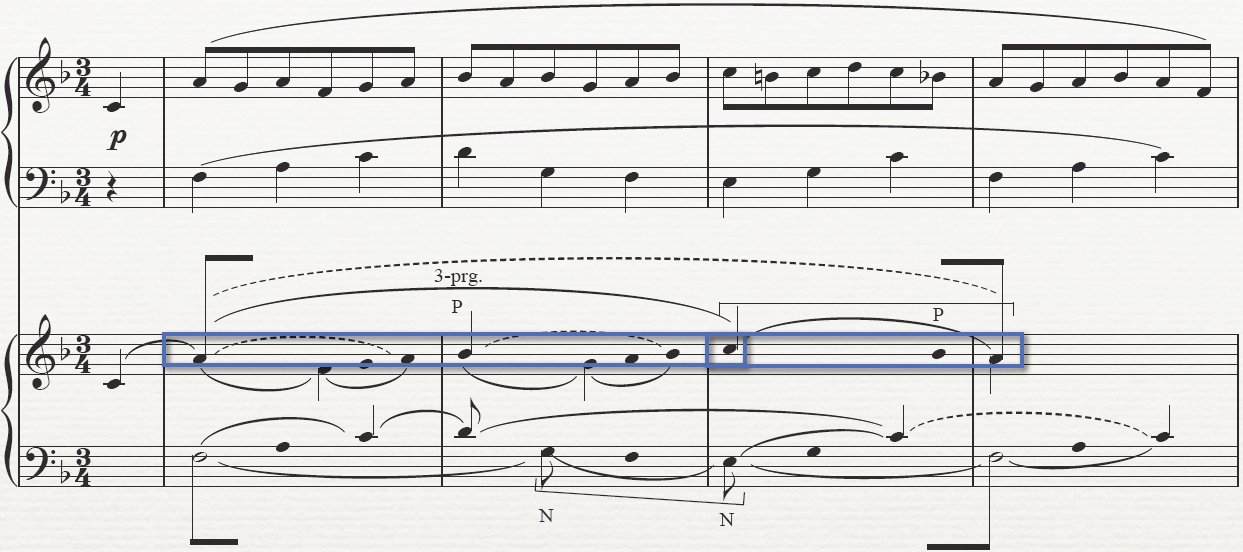 3-prg!
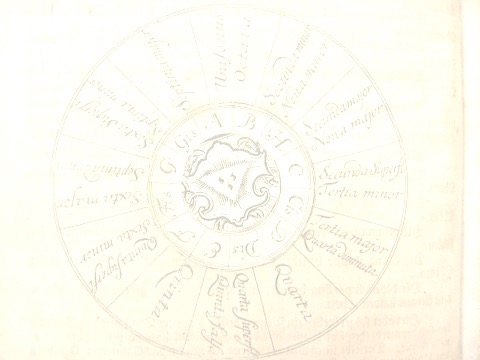 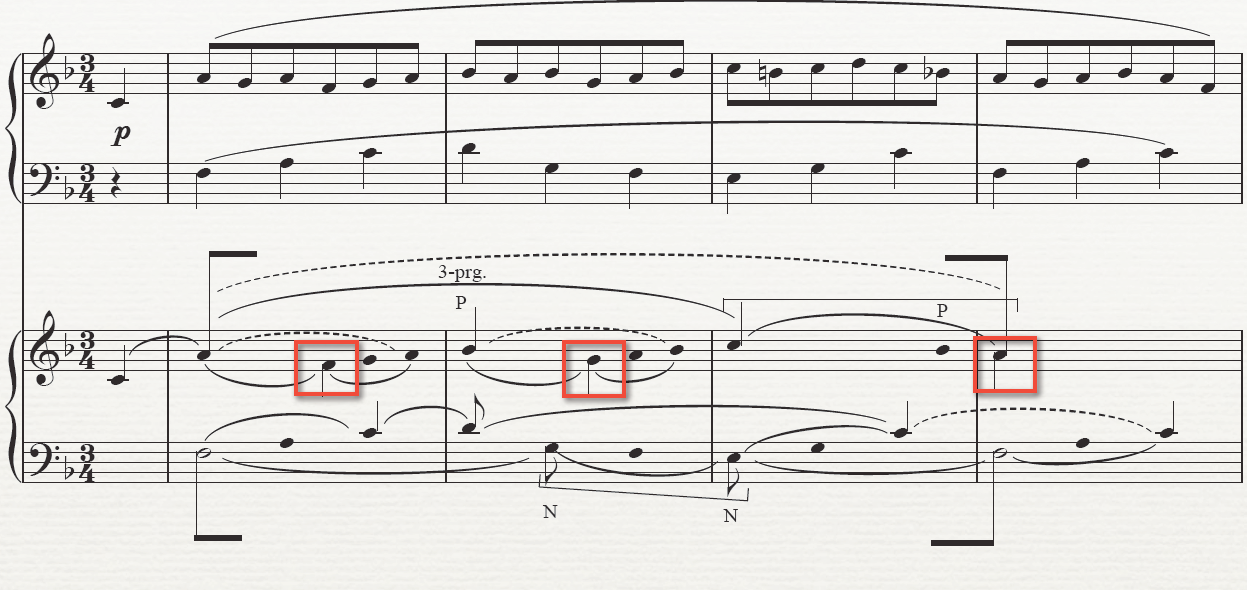 3-prg in alto!
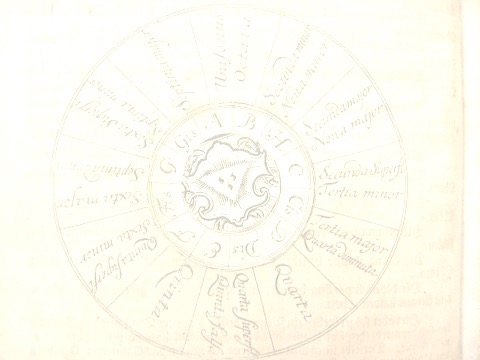 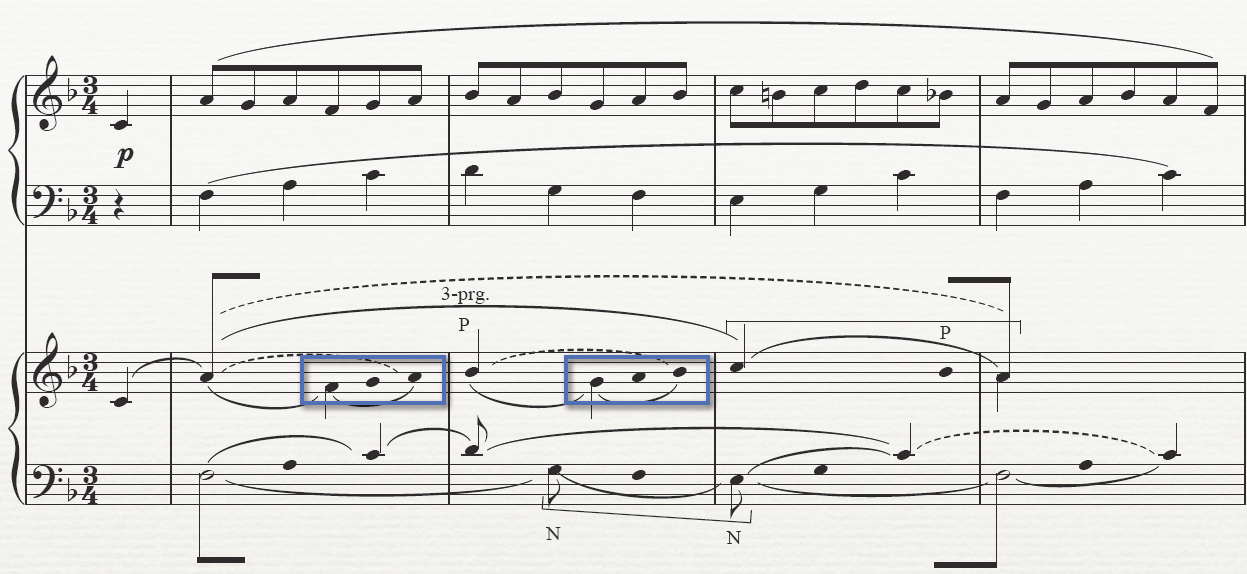 little 3s
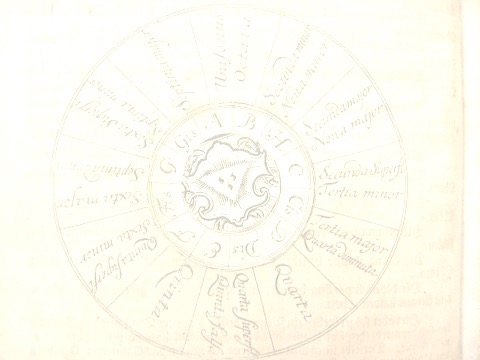 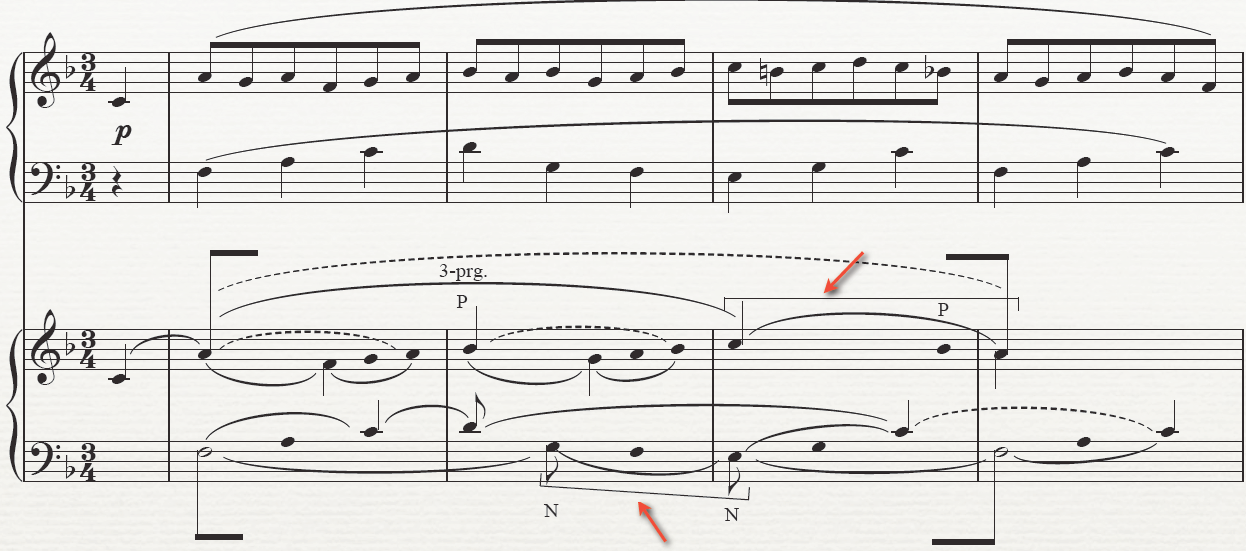 optional: bracket motives
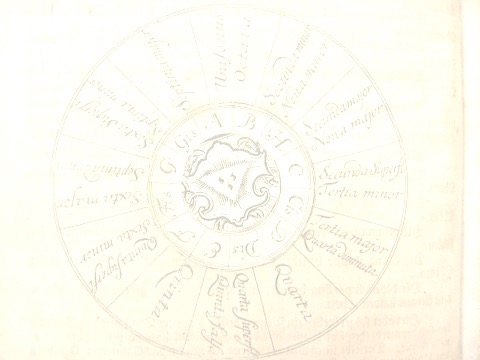 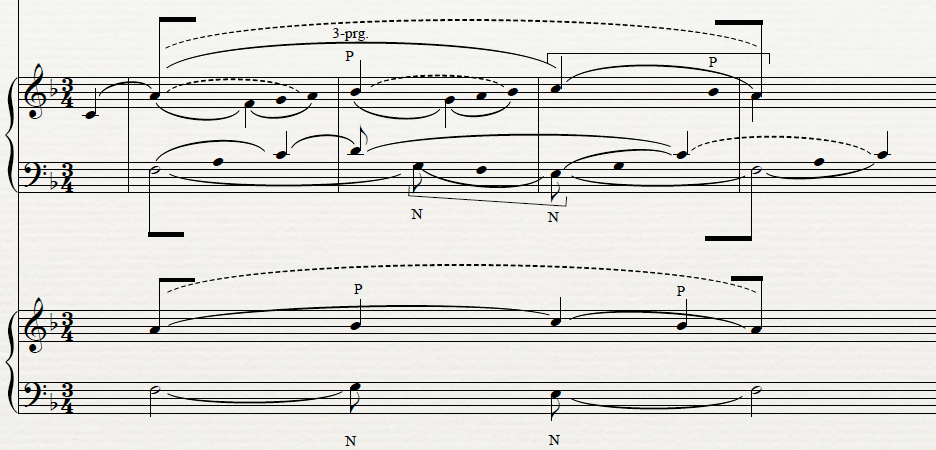 a middleground view
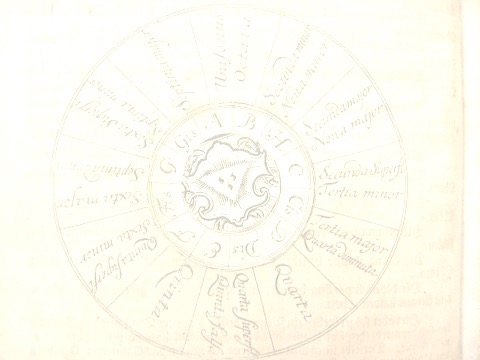 Harmonic sequences and Linear intervallic patterns
Linear Intervallic Patterns or LIP are directed intervallic patterns that appear between outer voices in free composition. 
LIPs represent "directed tonal motion with complete precision and without ambiguity." [Forte and Gilbert, p. 84] They represent "in the most concise and intensive way the basic voice-leading motion of tonal music." [p. 89]
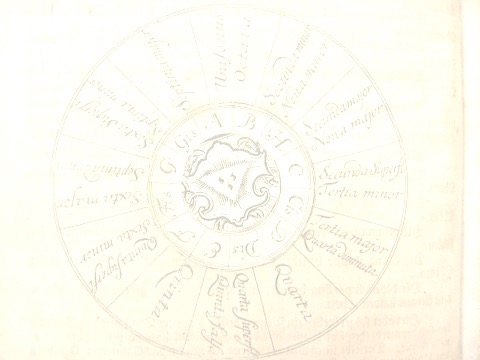 Linear intervallic patterns
LIPs can contain perfect and imperfect consonances as well as dissonances, according to the following categories:
imperfect-imperfect	                   10-10, 6-6, 10-6,
perfect-perfect		                8-5
perfect-imperfect (or v. v.)	5-6, 6-5, 5-10, 10-5, 8-10
dissonance-imperfect (or v. v.)     10-7, 7-10, 7-6
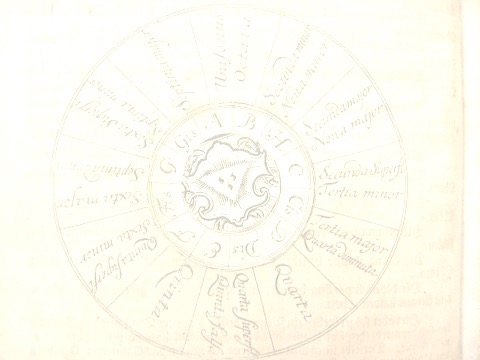 The LIP is not part of the voice-leading indicated by the figured bass, though both are often used together to depict the entire voice-leading pattern of a composition.
Tip: don't use melody as a guide to LIPs! The LIP may be elaborated by additional diminutions (overlapping, CS, etc.), and the pattern itself may produce NN or CS. 
Tip: a repeating pattern of the same diminution may help you locate an LIP.
Patterns may override the normative treatment of both horizontal and vertical dissonance, as in 8-5: an A4 in bass doesn't need to resolve, and 7—or the interval of a diminished 5—needn't resolve.
Handel passacaglia in g: theme
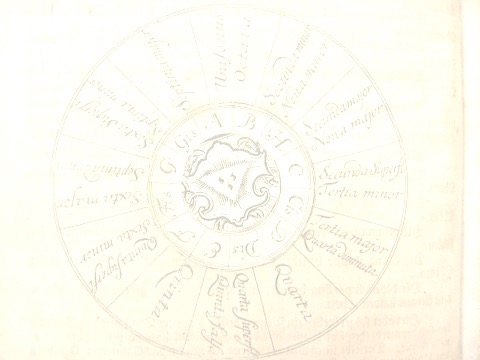 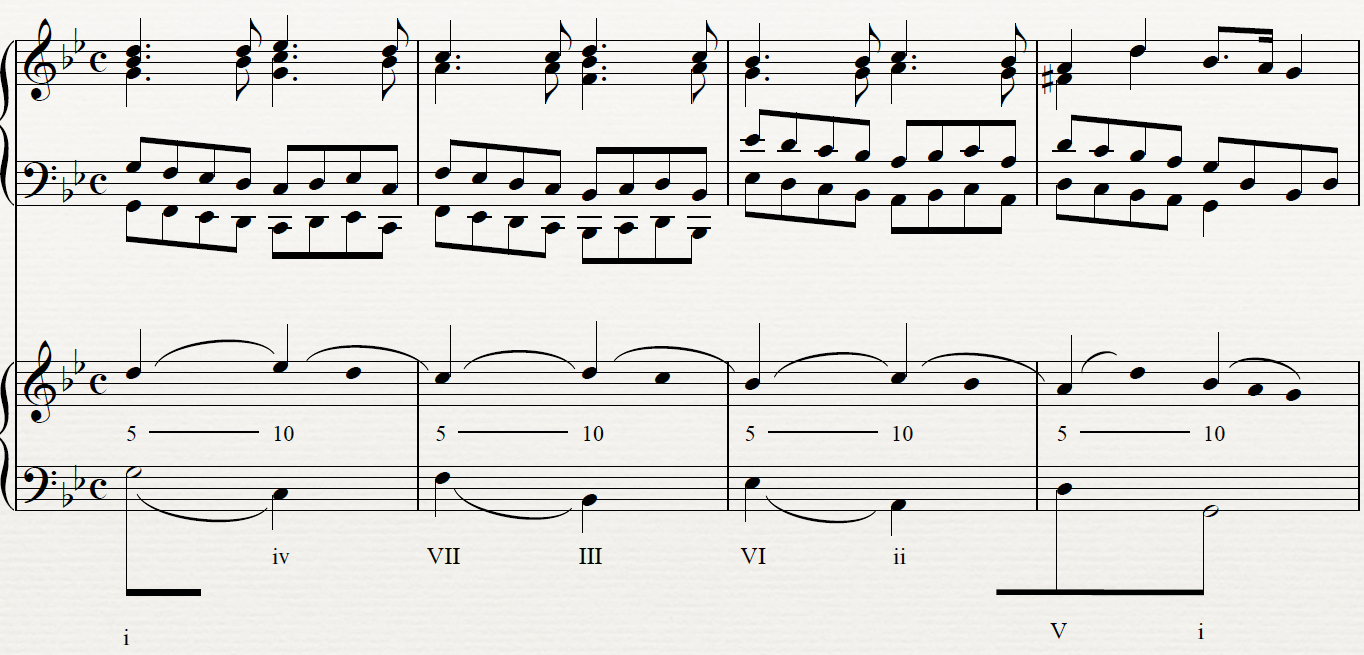 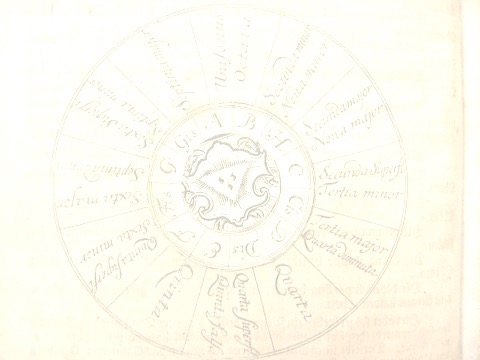 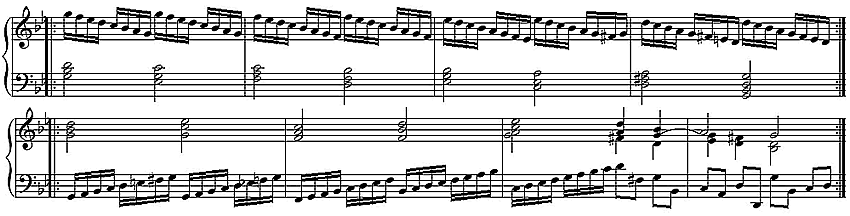 8
10
8
10
8
10
8
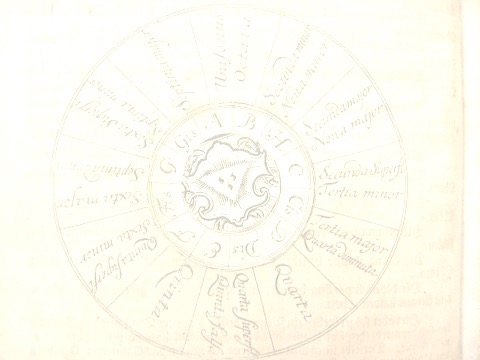 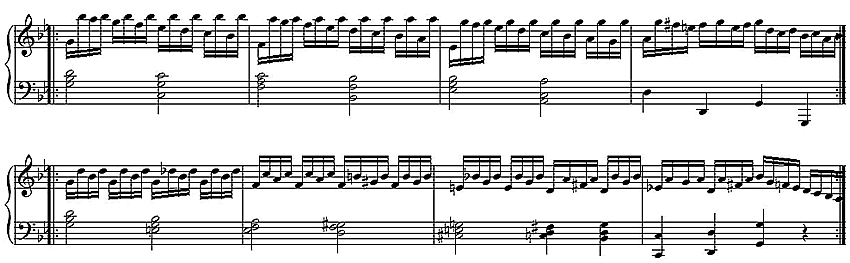 10
7
10
7
7
10
10
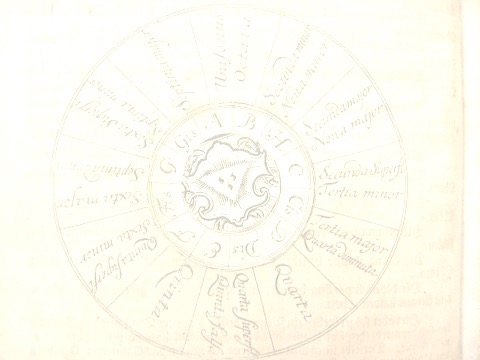 Mozart K. 545, I
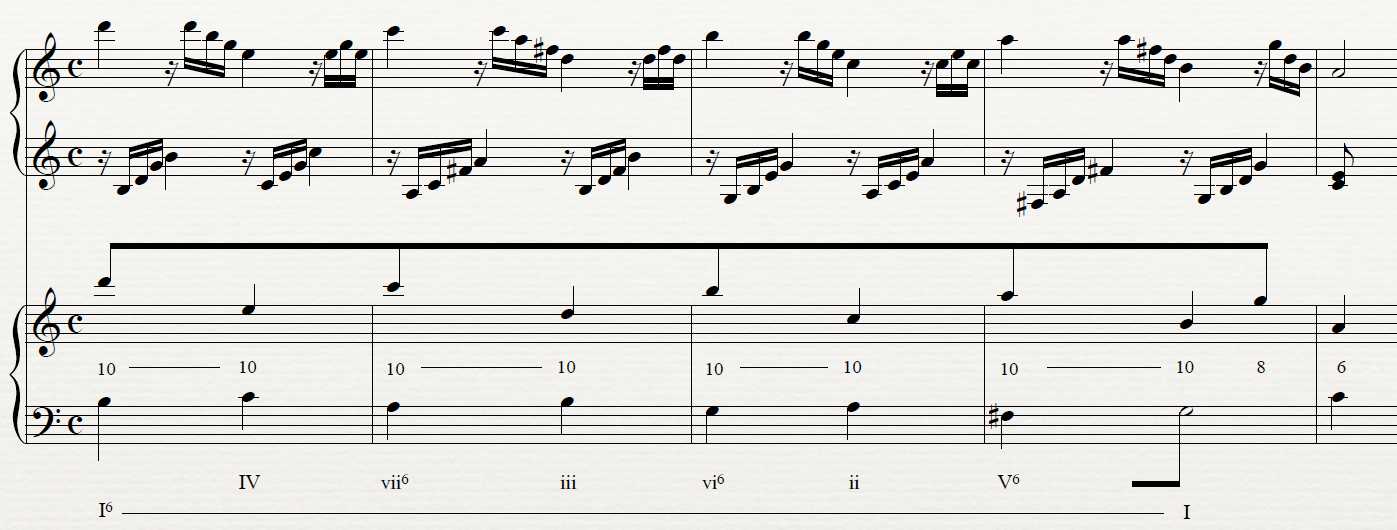 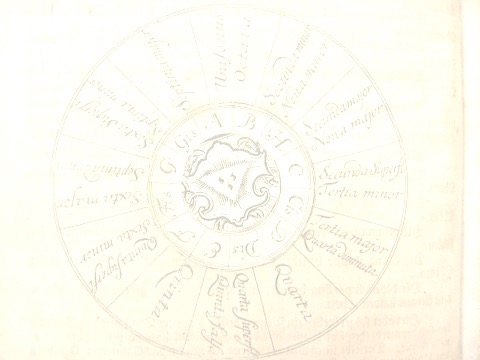 Mozart K. 545, I
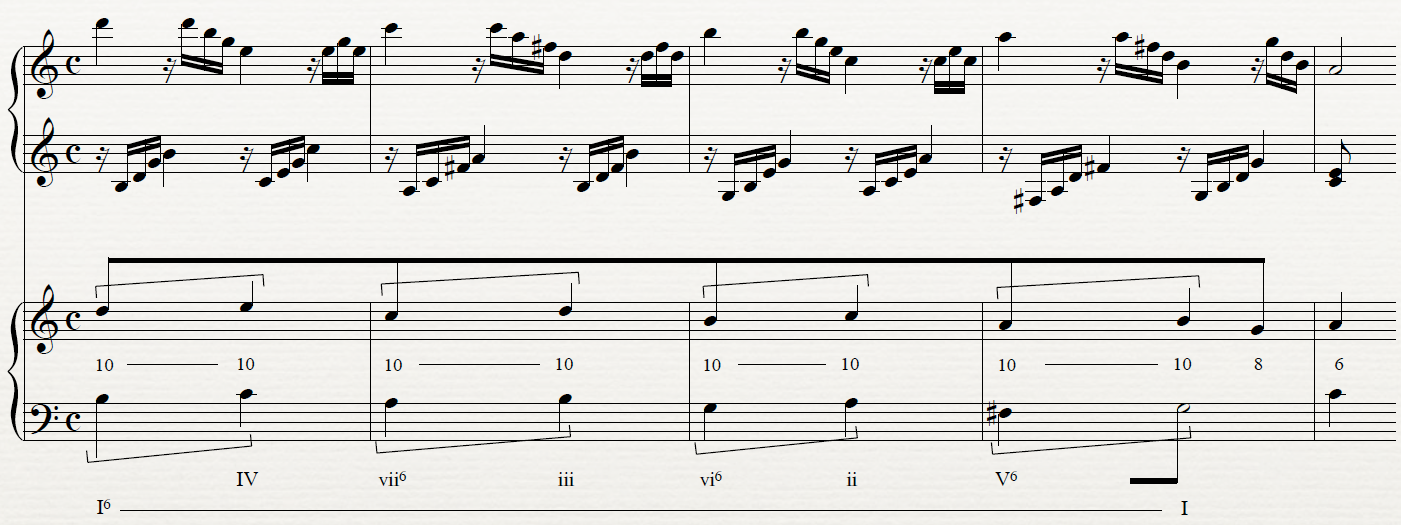 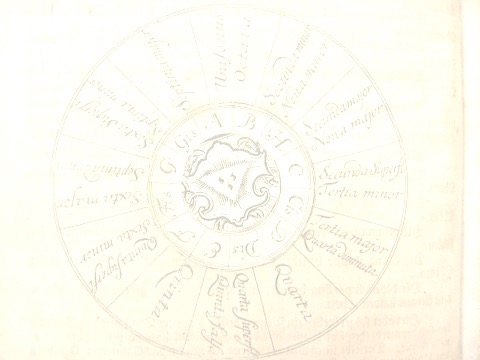 Dowland, “Come Again, Sweet Love”
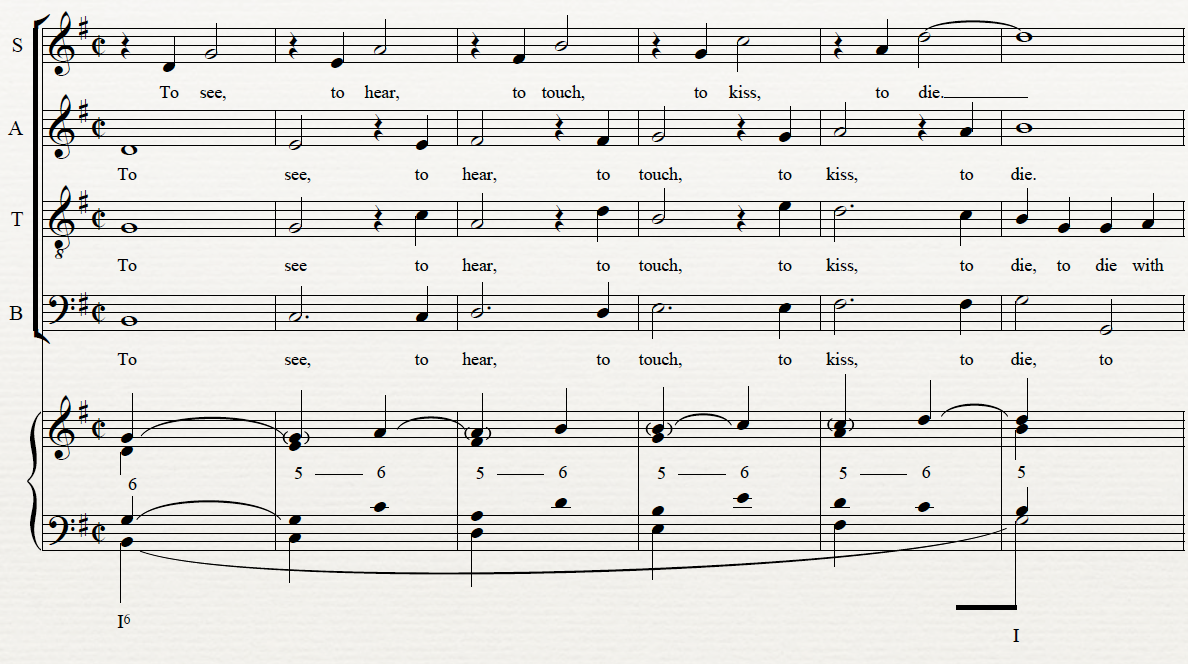 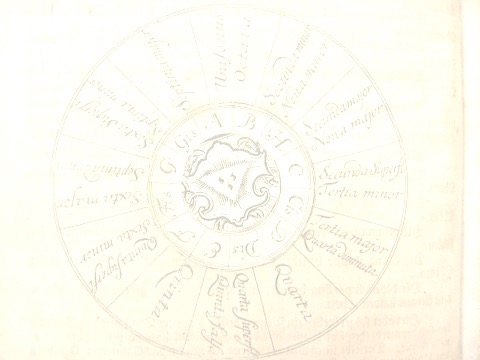 Dowland, “Come Again, Sweet Love”
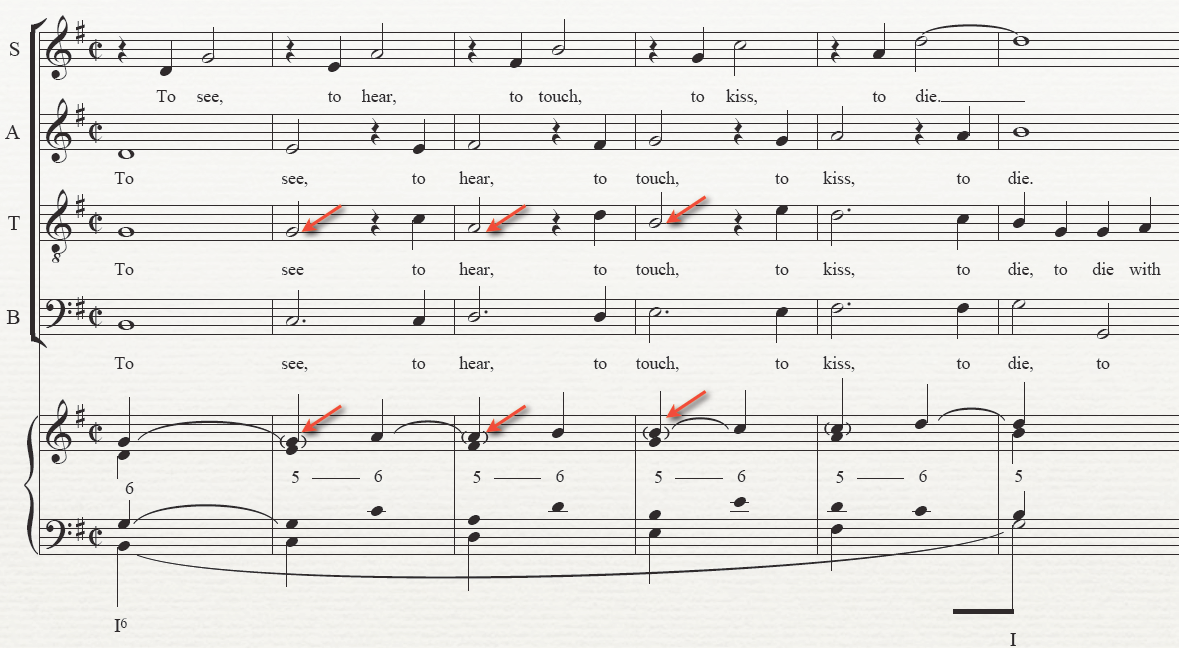 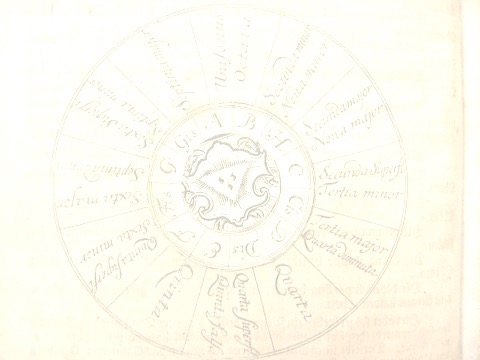 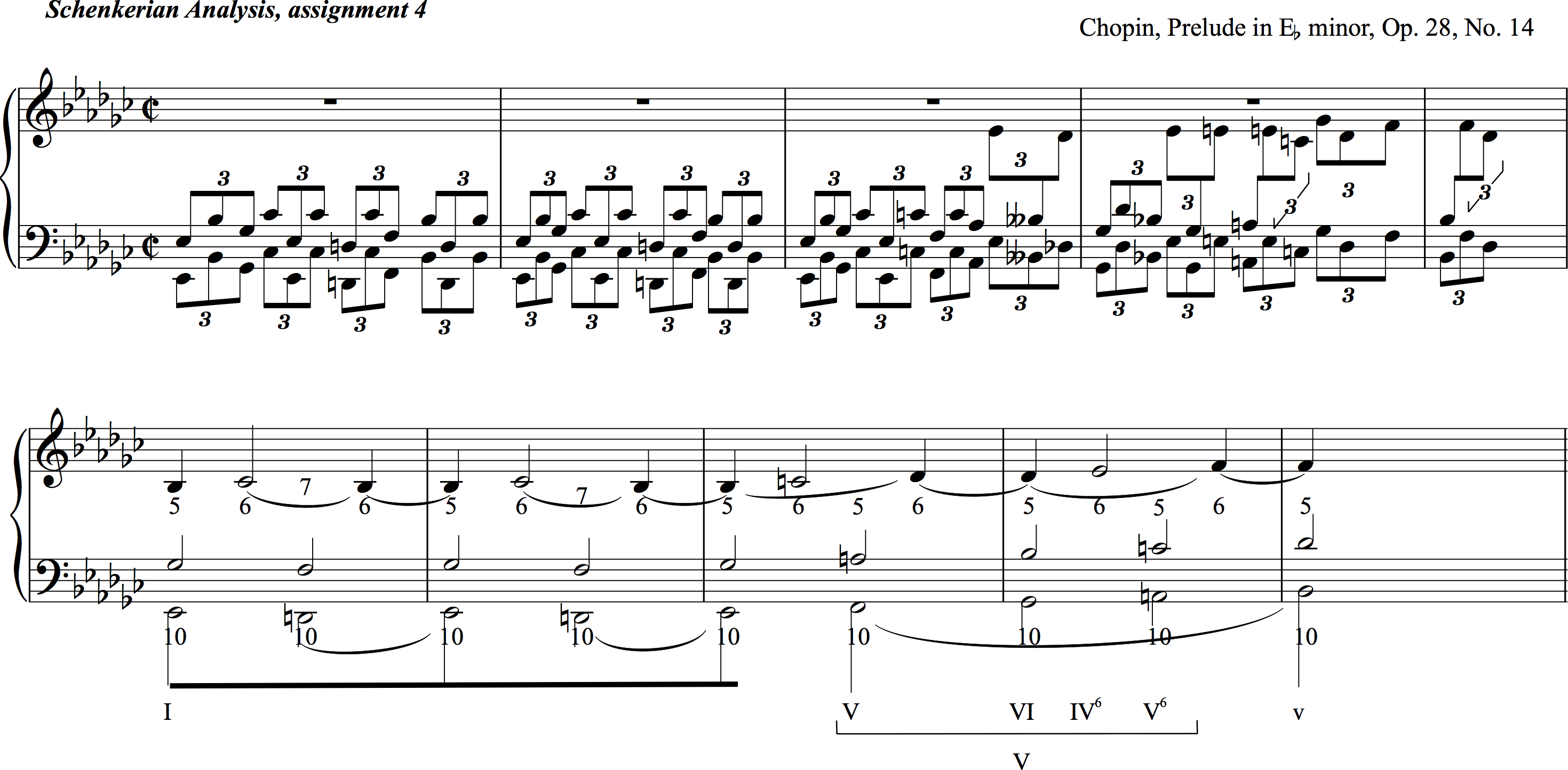 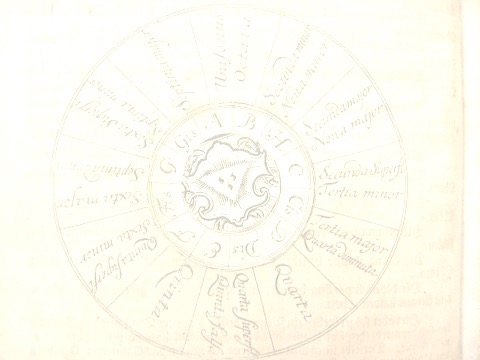 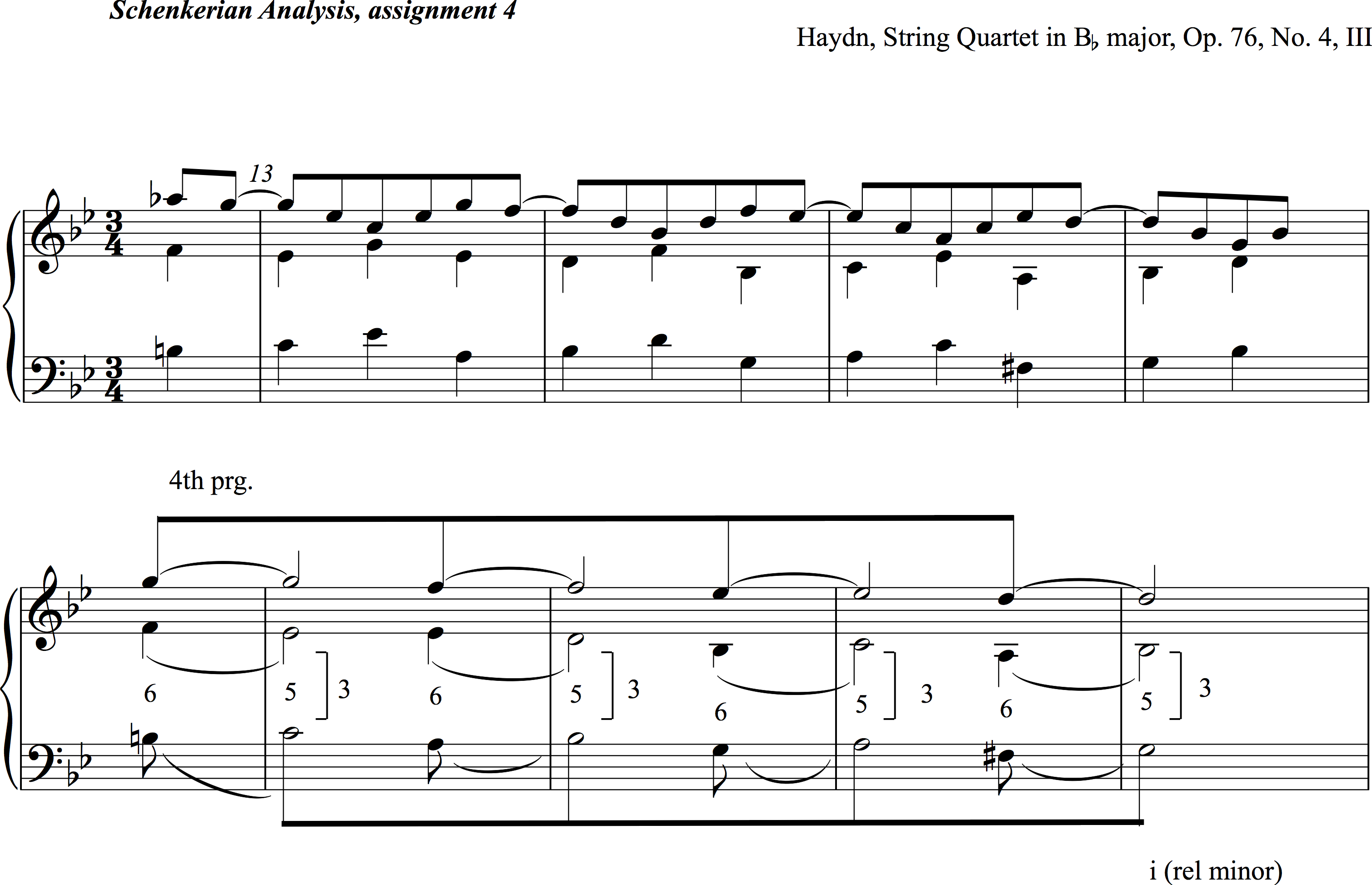 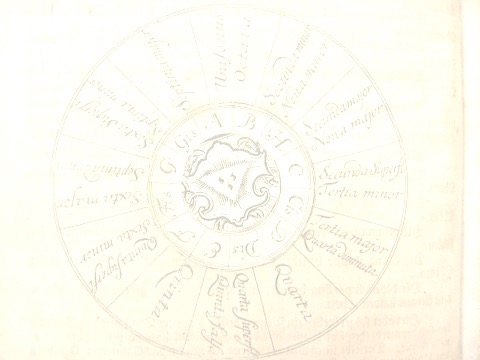 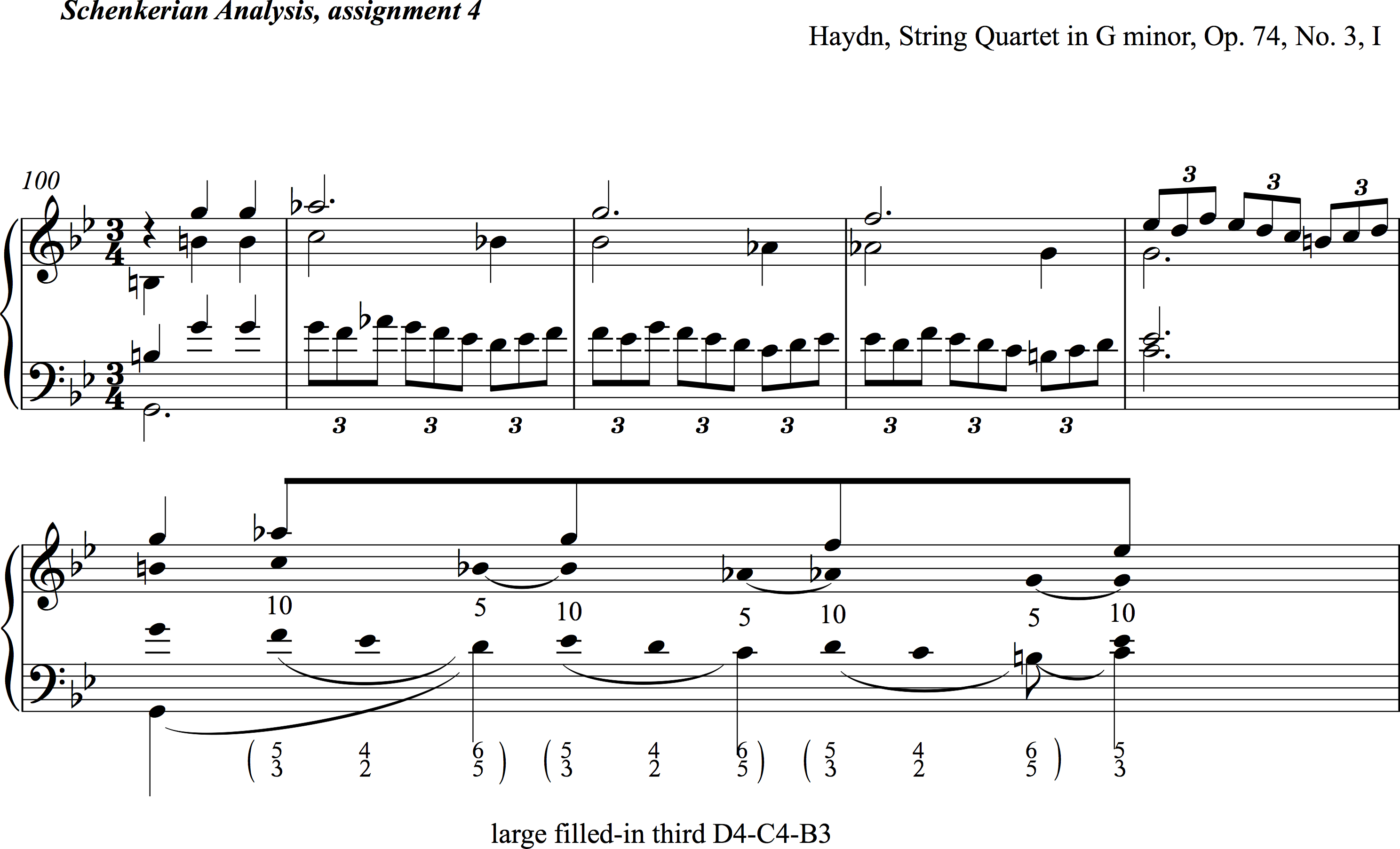